Théorie des mécanismes
Applications corrigées
Moteur de modélisme 2,5 cm3
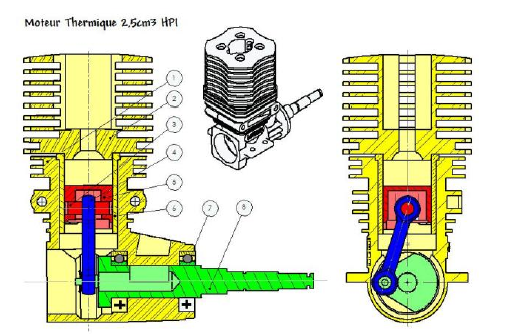 Moteur de modélisme 2,5 cm3
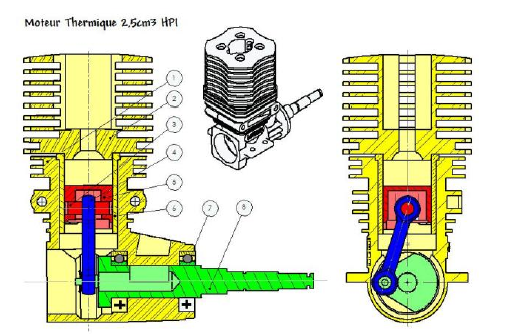 Moteur de modélisme 2,5 cm3
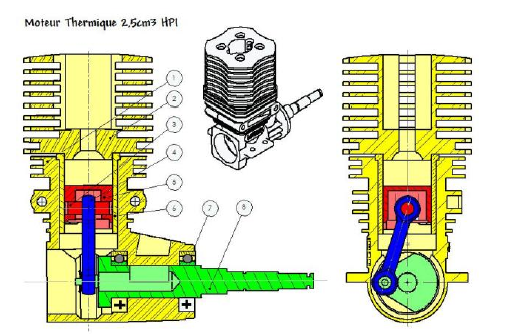 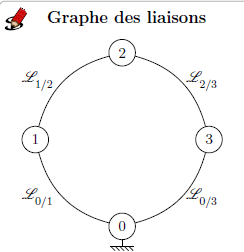 Moteur de modélisme 2,5 cm3
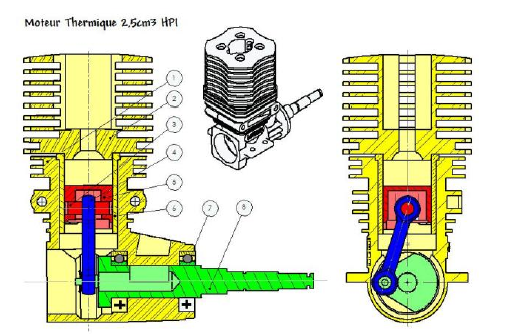 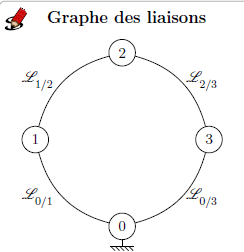 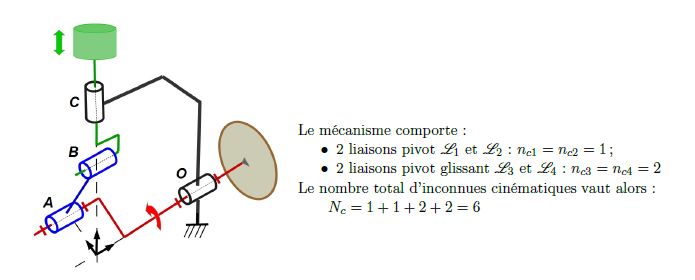 Moteur de modélisme 2,5 cm3
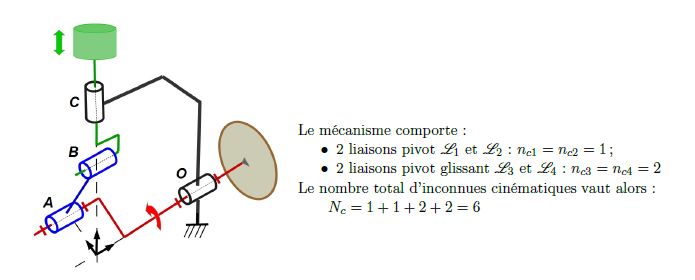 Moteur de modélisme 2,5 cm3
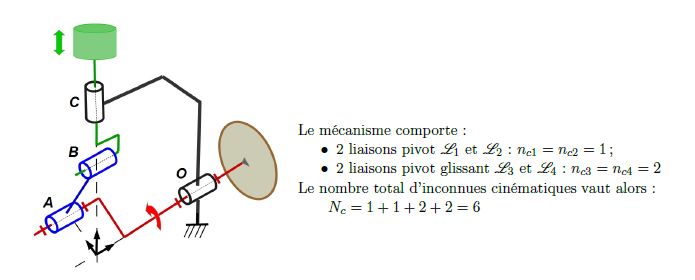 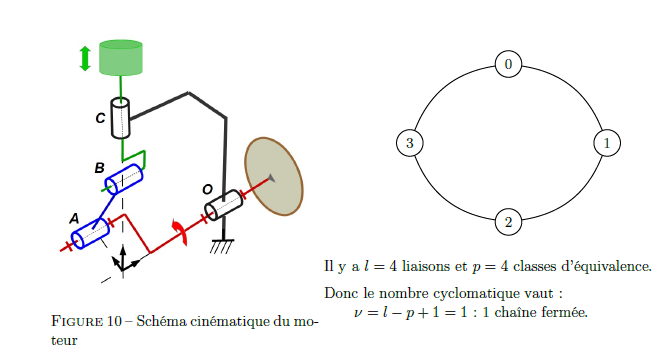 Moteur de modélisme 2,5 cm3
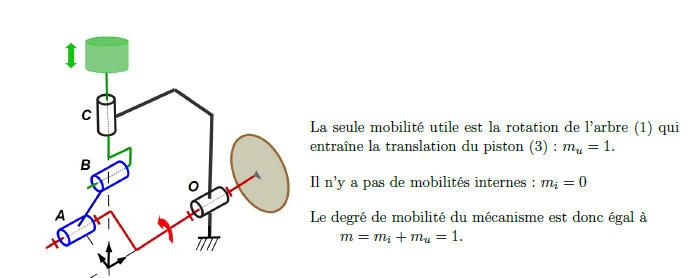 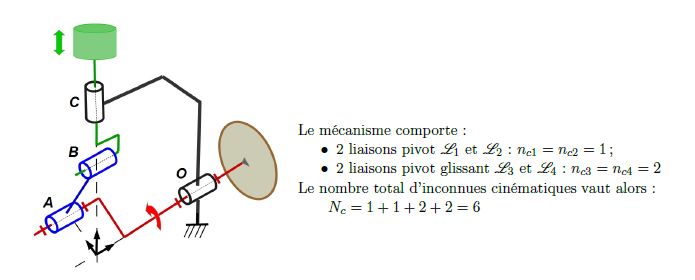 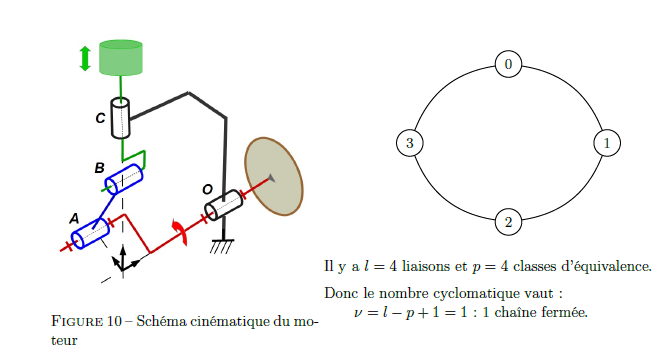 Moteur de modélisme 2,5 cm3
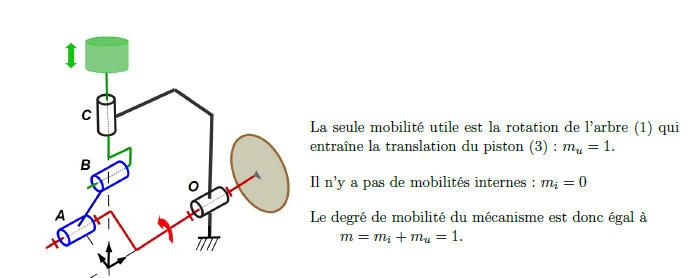 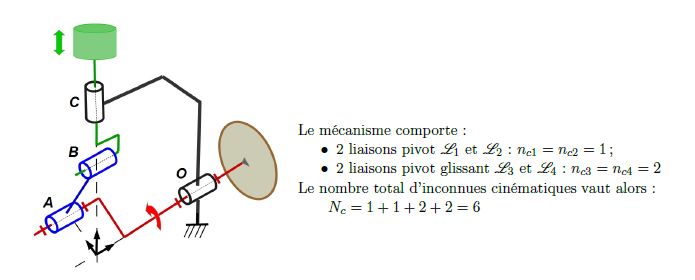 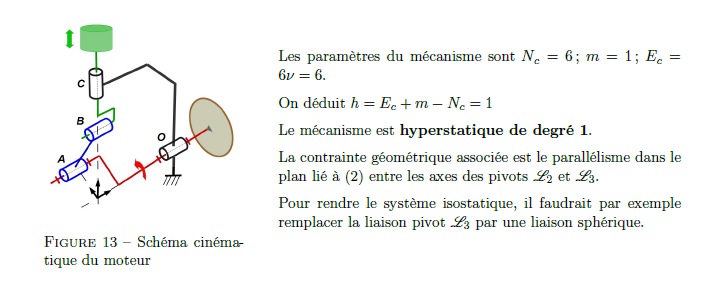 Butée réglable
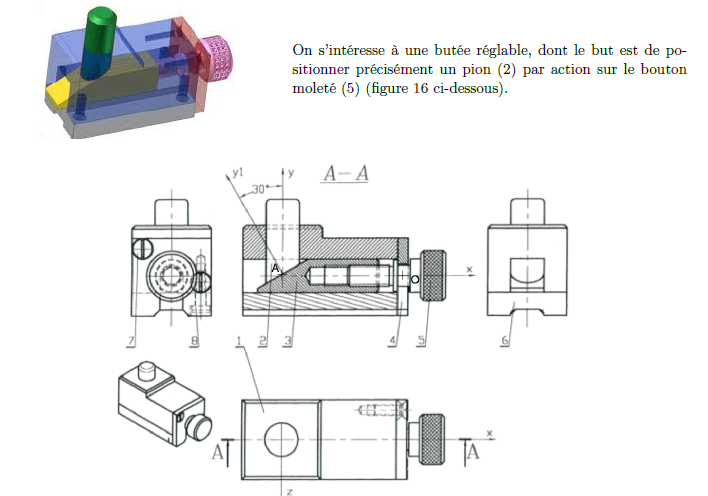 Butée réglable
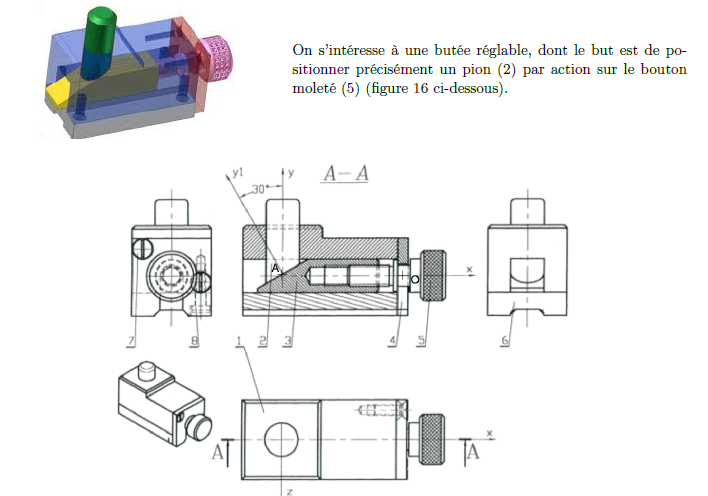 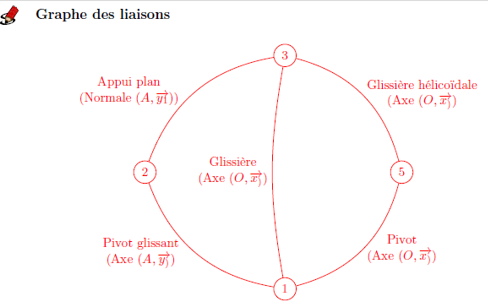 Butée réglable
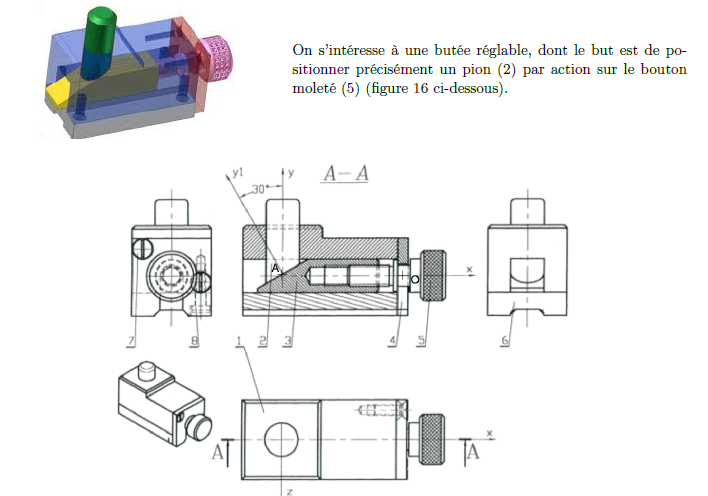 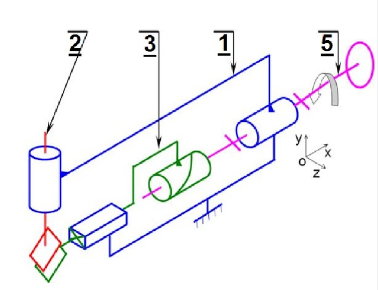 Butée réglable
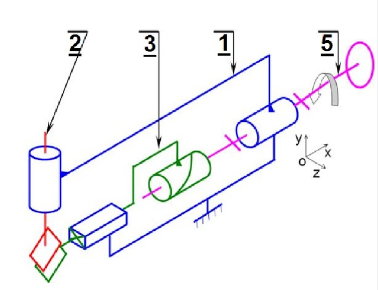 Butée réglable
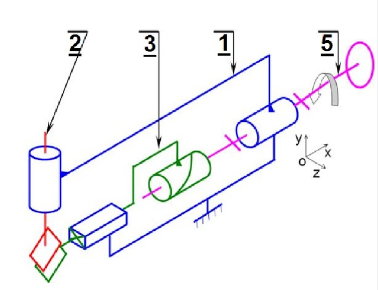 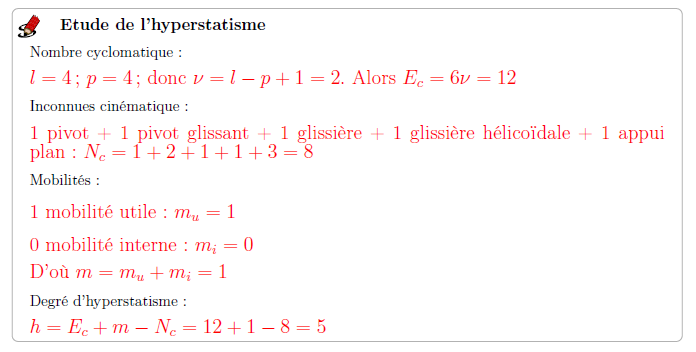 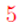